Осень
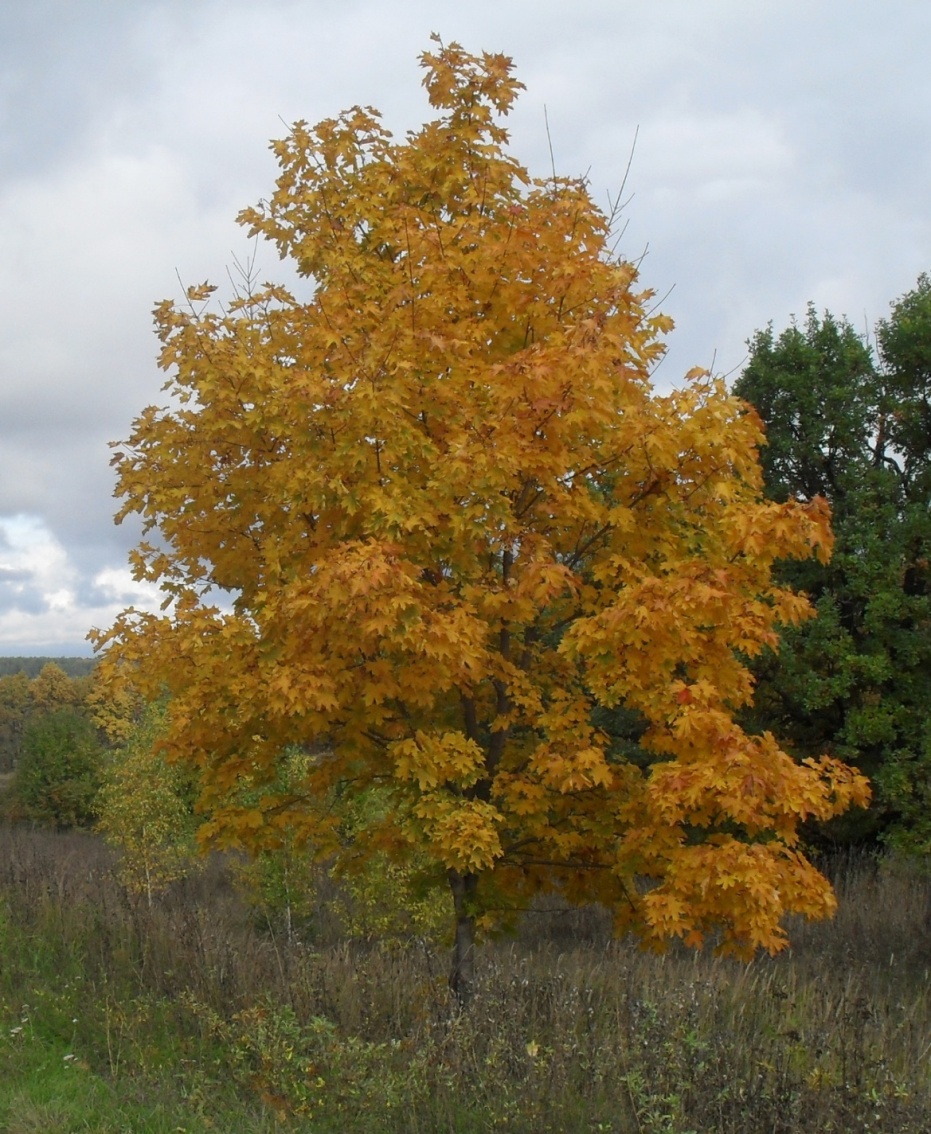 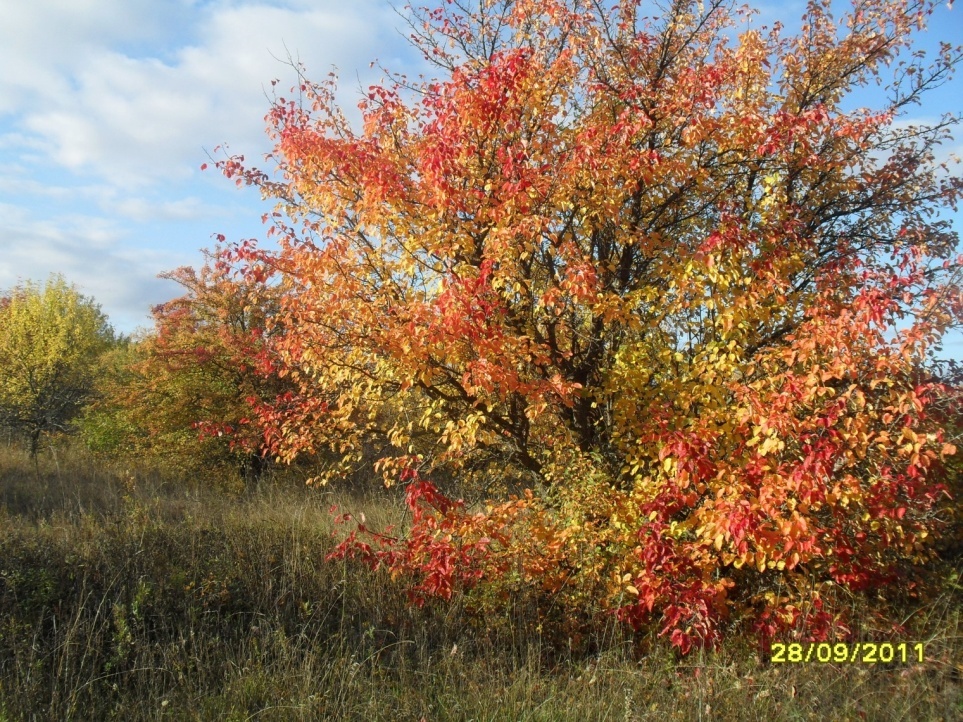 А. С. Пушкин
Унылая пора! Очей очарованье!
Приятна мне твоя прощальная пора-
Люблю я пышное природы увяданье,
В багрец и в золото одетые леса, 
В их сенях ветра шум и свежее дыханье, 
И мглой волнистою покрыты небеса,
И редкий солнца луч, и первые морозы, 
И отдалённые седой зимы угрозы.
Осень
Осень на опушке краски разводила,
  По листве тихонько кистью проводила:
  Пожелтел орешник и зарделись клёны,
    В пурпуре осеннем только дуб зелёный.
    Утешает осень:
   - Не жалейте лето!
   Посмотрите - роща золотом одета!
(З. Фёдоровская)
«Золотой дождь»
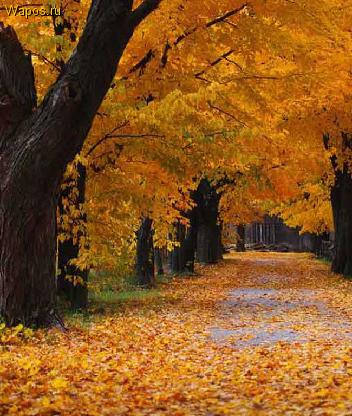 Листья солнцем наливались.
Листья солнцем пропитались.
Налились, отяжелели,
Потекли и полетели,
Зашуршали по кустам,
Поскакали по сучкам.
Ветер золото кружит,
Золотым дождём шумит!
(М. Лесовая)
Народные приметы и пословицы про осень
В осеннее ненастье семь погод на дворе: сеет, веет, крутит, мутит, ревёт, сверху льет и снизу метет.
Весна красна цветами, а осень снопами.
 Весна красна, да голодна, осень дождлива, да сытна.
Если листопад пройдет скоро, надо ожидать крутой зимы.
 Лист хотя и пожелтел, но отпадает слабо - морозы наступят не скоро.
Теплая осень - к долгой зиме.
Сентябрь – хмурень
приметы и пословицы  сентябряСентябрь красное лето провожает, осень золотую встречает.В сентябре одна ягода, да и та горькая рябина.Сентябрь кафтан с плеча срывает, тулуп надевает.Чем суше и теплее простоит сентябрь, тем позднее наступит зима.
Октябрь – грязник
приметы и пословицы  октябряВ октябре до обеда осень, а после обеда зима.В октябре на одном часу и дождь, и снег.В октябре ни на колесах, ни на санях.Октябрь землю покроет где листком, где снежком.Плачет октябрь холодными слезами.
Ноябрь – листогной
приметы и пословицы  ноябряВ ноябре зима с осенью борется.В ноябре первый прочный снег выпадает за ночь.В ноябре рассвет с сумерками среди дня встречается..В ноябре рассвет с сумерками среди дня встречаются.В ноябре с утра может дождь дождить, а к вечеру сугробами снег лежать.Комары в ноябре - быть мягкой зиме.Кто в ноябре не зябнет, тот и в декабре не замерзнет.Ноябрь - сентябрев внук, октябрев сын, зиме родной батюшка. Ноябрь полузимник: мужик с телегою прощается, в сани забирается.
Шишкин и.и.  «золотая  осень»
Левитан И.И. «Золотая осень»
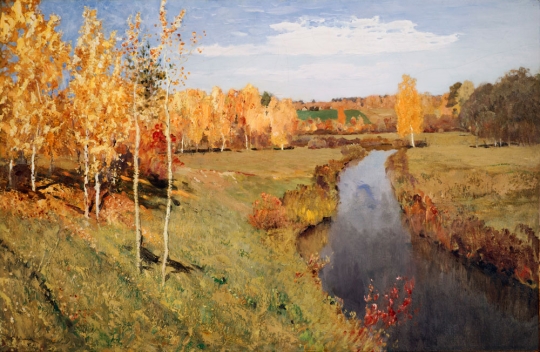 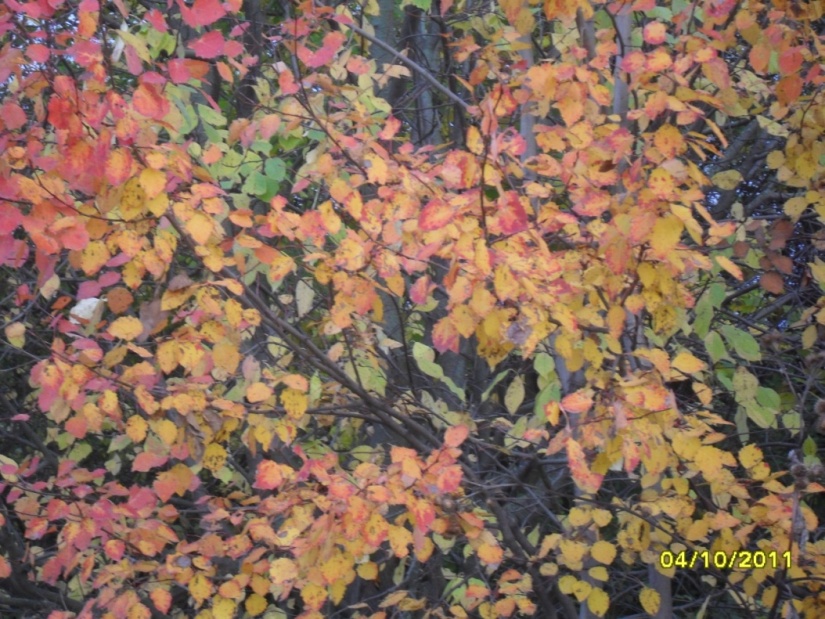 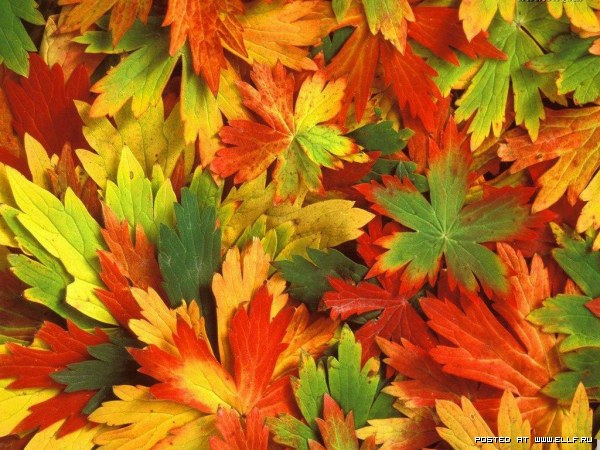 Прощай,
 золотая осень!